Wie wird eigentlich nach einer Probe meine Note berechnet?
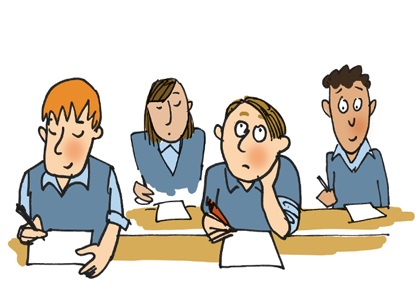 Beispiel:

Es gibt insgesamt 25 Punkte in der ganzen Probe.
Klar ist, dass
0 Punkte:          	Note 1

25 Punkte:	Note 6
Erstellen wir eine Wertetabelle für folgende Punktzahlen:
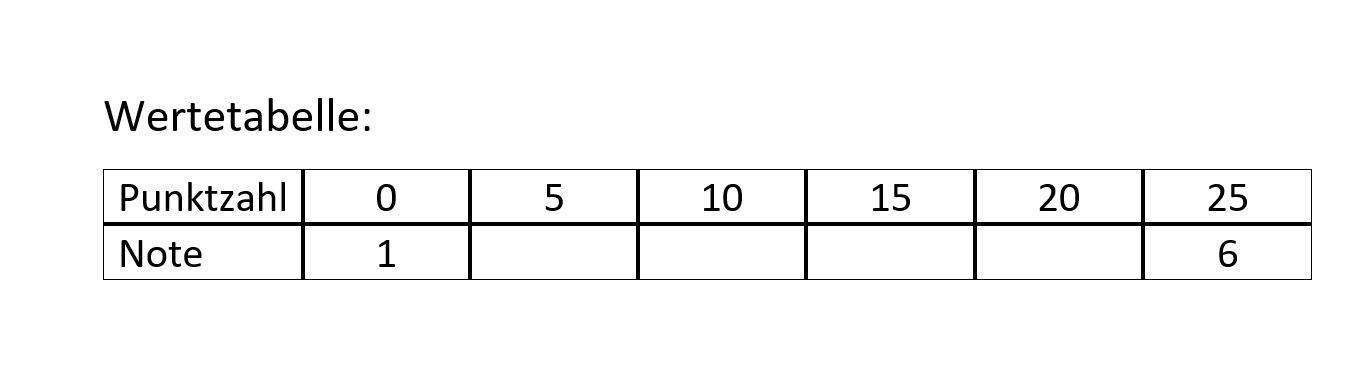 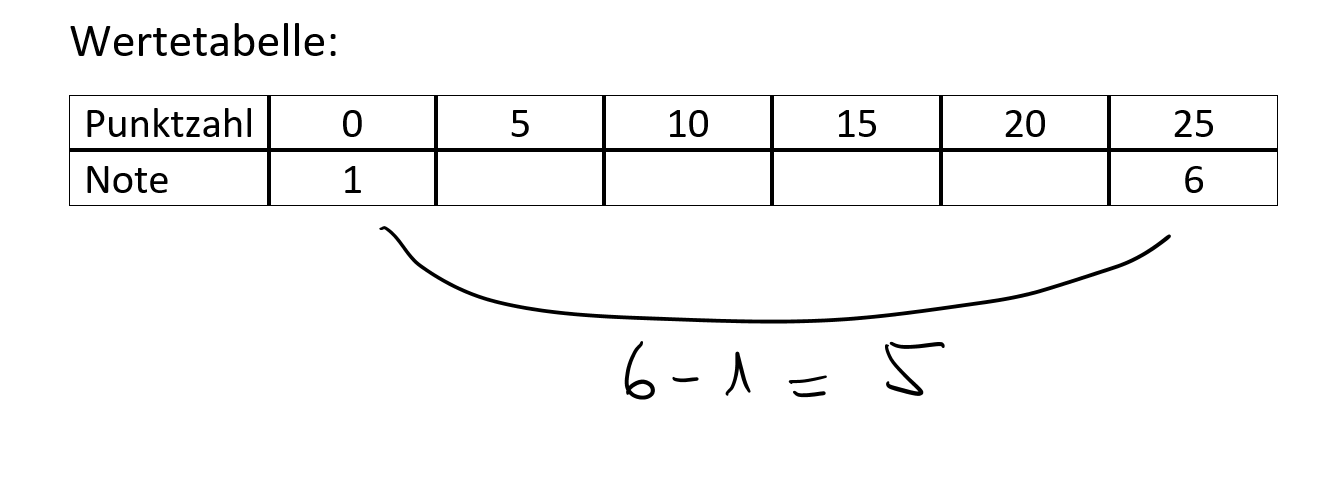 Die Noten liegen zwischen 1 und 6 und sollten gerecht verteilt werden
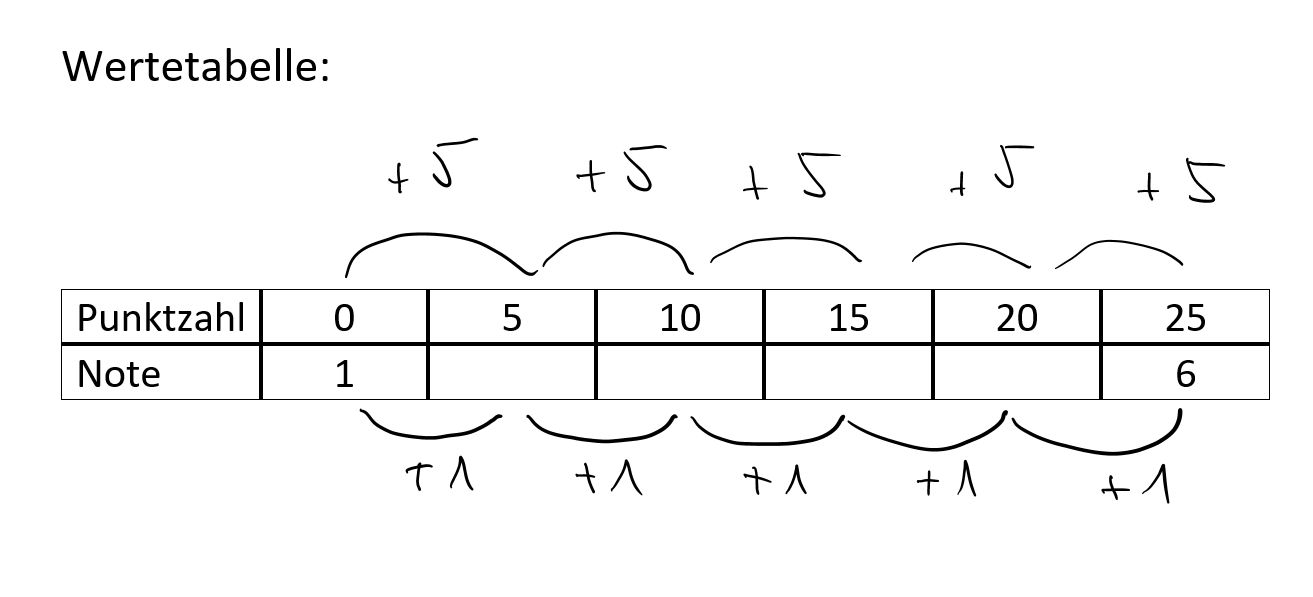 Das heisst:
So ergibt jeder Punkt den gleichen Anteil an der Note
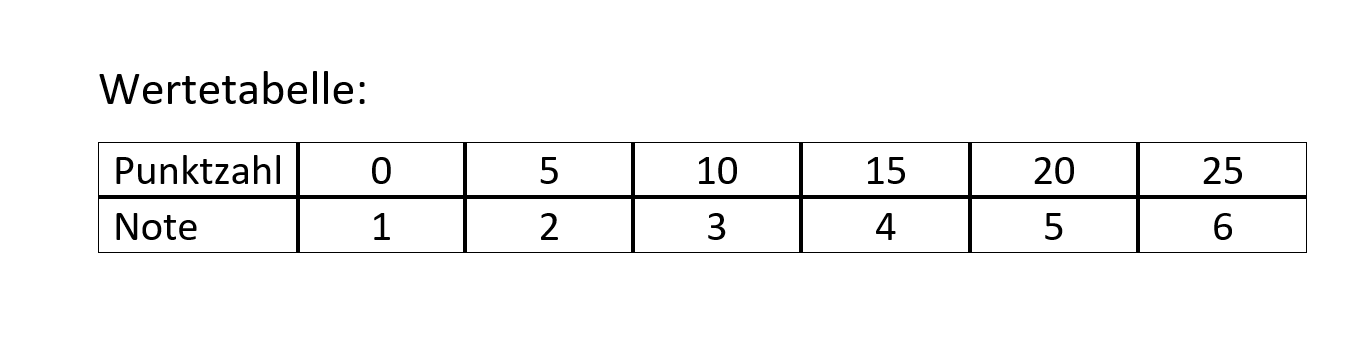 Nun ist klar, dass die Notenverteilung linear ist. Sonst wäre sie nicht gerecht.
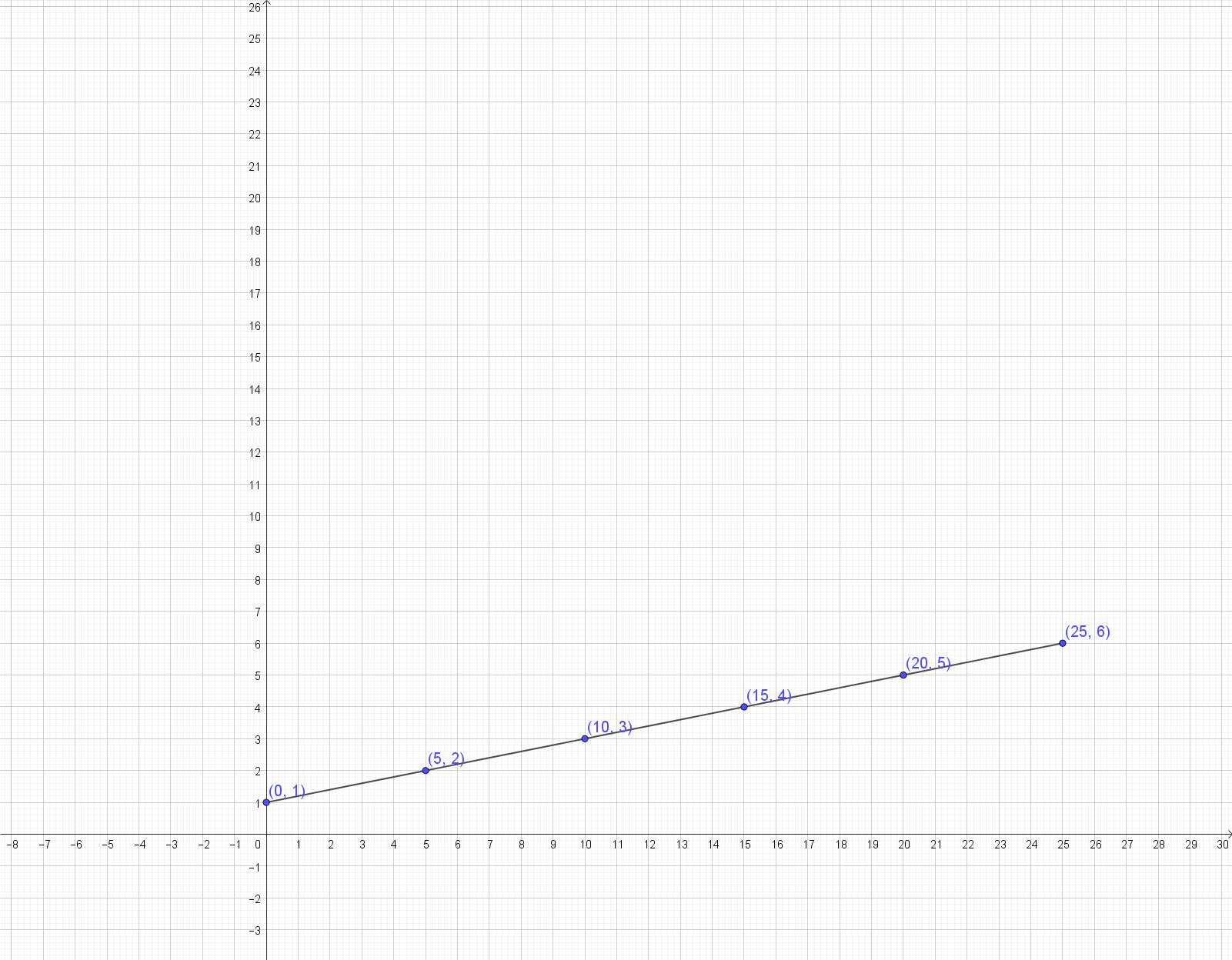 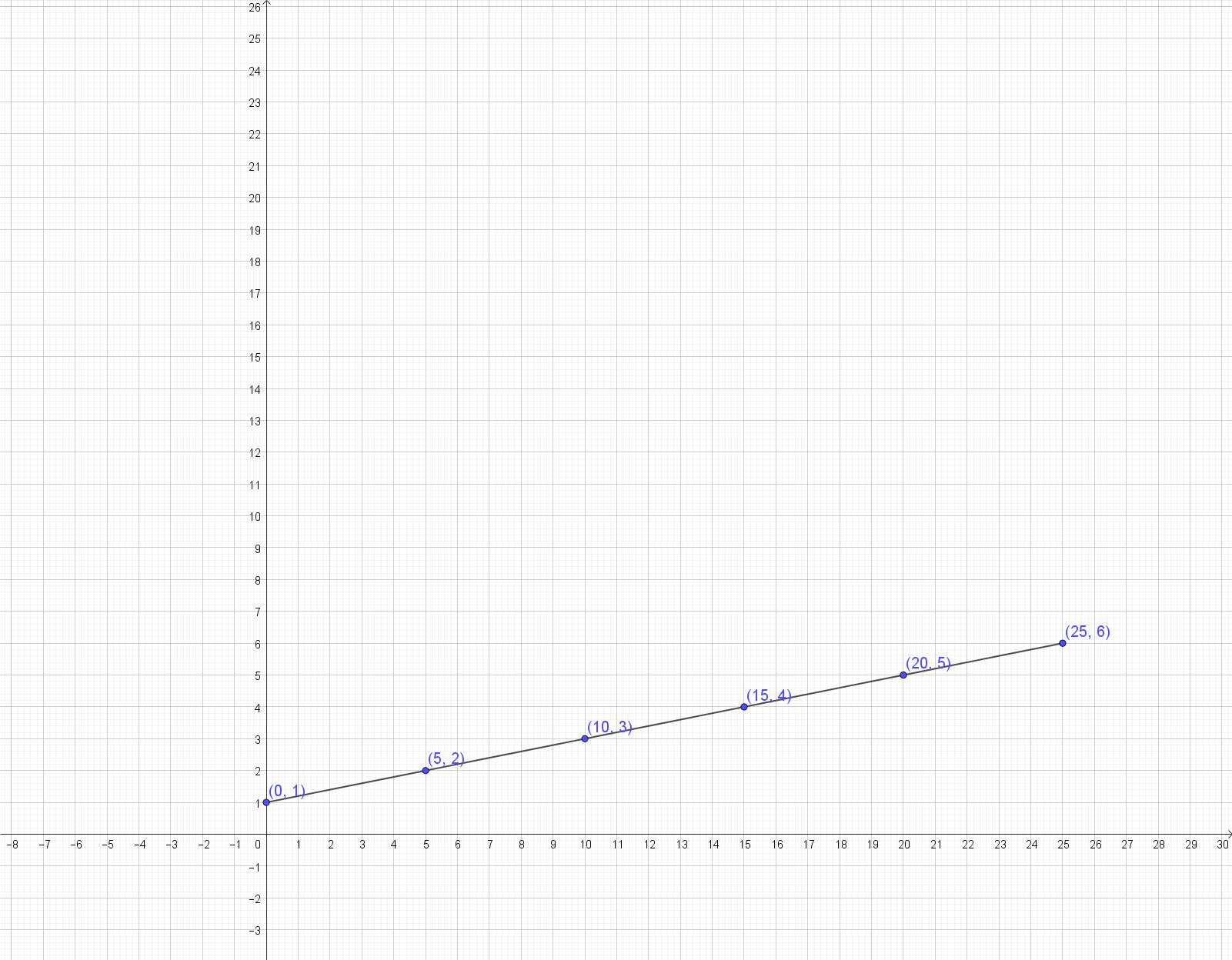 Wir kennen die Funktionsgleichung
Der y-Achsenabschnitt ist 1 und aus der Grafik ist ersichtlich, dass die Steigung 1/5 ist.
y = mx + b
b=1     (y-Achsenabschnitt)
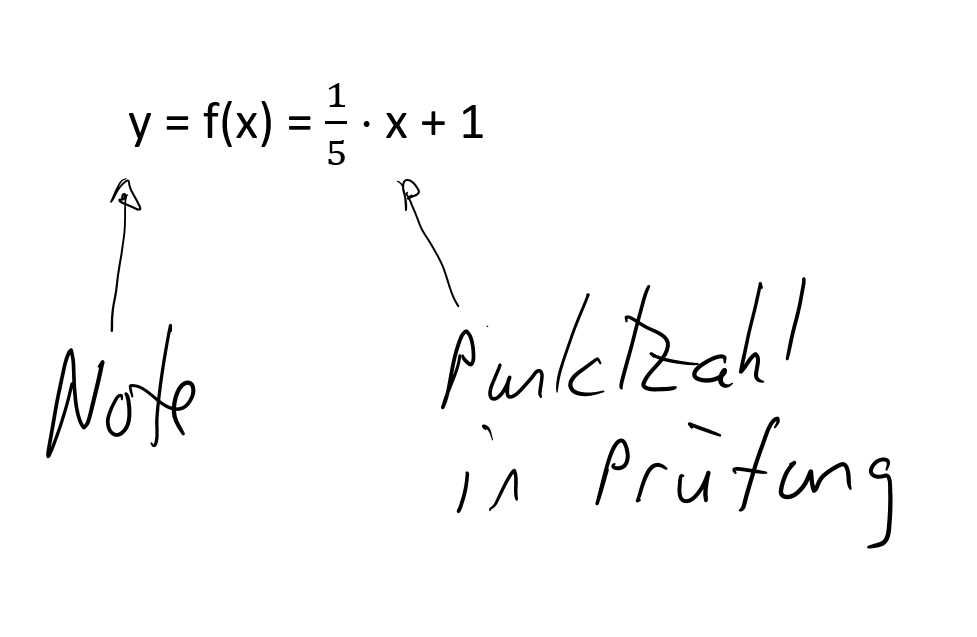 Mit dieser Formel können wir nun immer die Noten in einer Probe berechnen
Kontrollaufgabe:

Die maximale Punktzahl einer Probe berechnet sich aus deinem Geburtsdatum:
Addiere den Tag und den Monat.

Wie viele Punkte ergeben die Note 4.5?